VACANCES
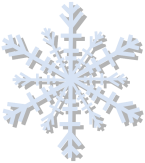 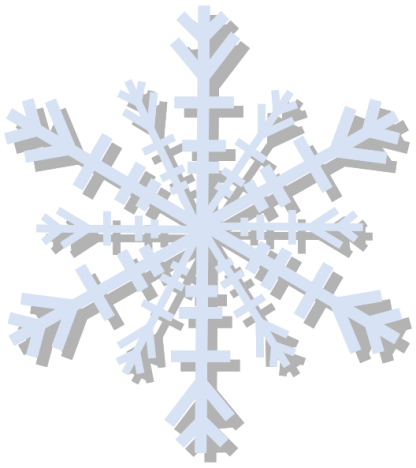 Du 21 au 24 Décembre
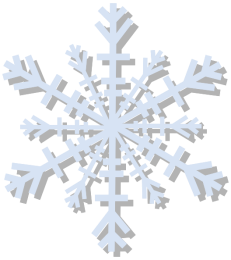 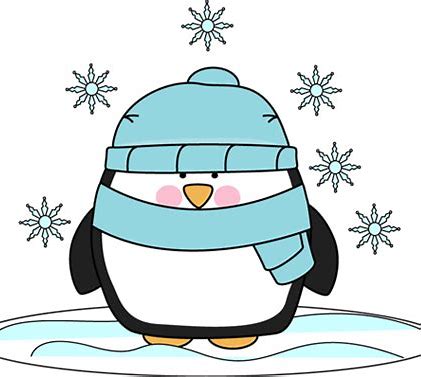 Lundi
Père Noel
Sapins de Noel
Arbres d’hiver
Jeux
Mardi
Fabrication de neige
Chat glace
Bonhomme de neige père noel
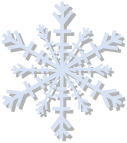 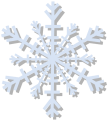 Mercredi
Déco de noel
(père noel et rennes)
Playmais en père noel
Jeu (touché-gelé)
Jeudi
Cuisinons tous ensemble
Preparation de notre goûter
En attendant le pere noel
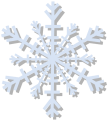 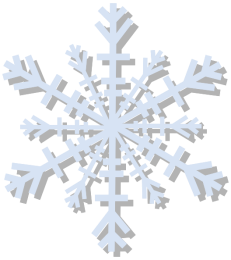 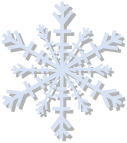 JOYEUSES FETES